CALLING CARD
YOUR SUBTEXT
CallINg-NAME
YOUR SUBTITLE
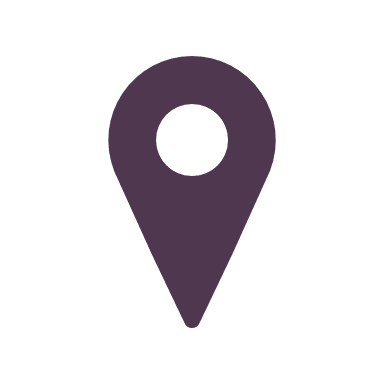 1 - THIS IS YOUR VERBAL STATEMENT RIGHT HERE YOUR WORDS ARE CRUCIAL TO THIS POINT.
2 - THIS IS YOUR VERBAL STATEMENT RIGHT HERE YOUR WORDS ARE CRUCIAL TO THIS POINT.
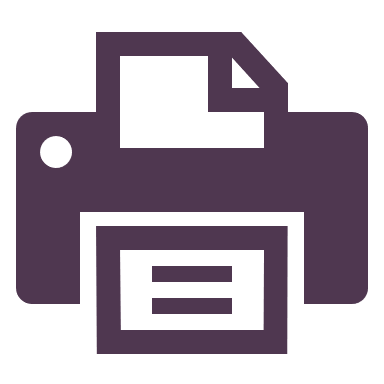 CALLING CARD
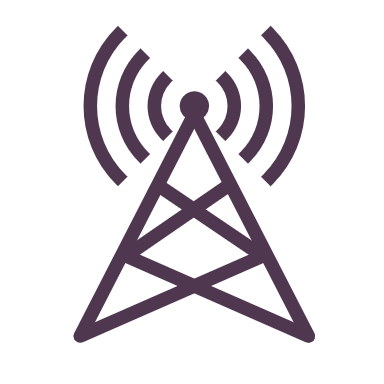 3 - THIS IS YOUR VERBAL STATEMENT RIGHT HERE YOUR WORDS ARE CRUCIAL TO THIS POINT.
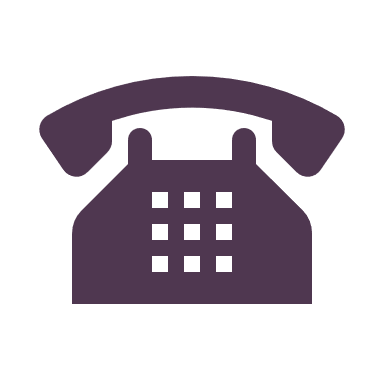 4 - THIS IS YOUR VERBAL STATEMENT RIGHT HERE YOUR WORDS ARE CRUCIAL TO THIS POINT.
CallINg-NAME
-YOUR SUBTITLE HERE-
MORE DETAILS & 
INFORMATION HERE
YOUR STATEMENT/STAT RIGHT HERE YOUR WORDS ARE OF IMPORTANCE
YOUR STATEMENT/STAT RIGHT HERE YOUR WORDS ARE OF IMPORTANCE
+1  582 466 7996YOUR TELE IS IN THIS LOCATION
ADDRESS OR CITY HERESECOND LINE OF INFO
MORE DETAILS & 
INFORMATION HERE
This is where your subtext can go. This is for demonstration purposes to show you what the text would look like in this position.
Be sure when you tell your story your audience is engaged and ready to intake your message.s is where your second paragraph comes in, now it gets to the good stuff.
TITLE-NAME
< YOUR SUBTEXT GOES HERE >
LORUM IPSUM - EXAMPLE TEXT TO FILLIN THE AREA TO VIEW APPLICATION
YOUR TITLE & DESIGN
NAME- INSERT
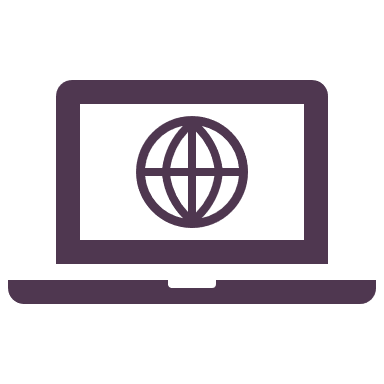 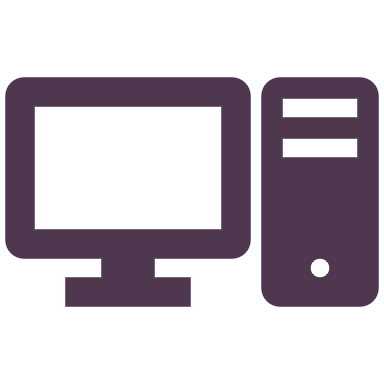 Blocks of text & Your spaceYOUR INFORMATION HERE
+1  582 466 7996YOUR TELE & LOCATION
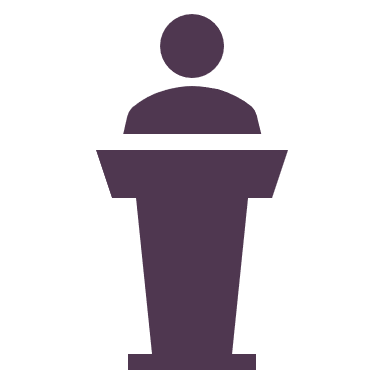 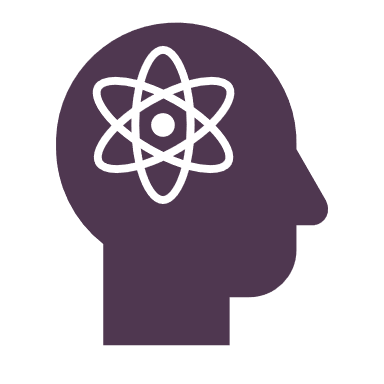 Your Expertise and Education/Topic/Info HereYOUR INFORMATION HERE
www.yoururlgoeshere.comYOUR TELE & LOCATION
YOUR DESIGN
YOUR SUBTITLE
TRANSITION PAGE
MESSAGE HERE
<OPTIONAL SUBTEXT GOES HERE>
PICTURE CARD
<OPTIONAL SUBTEXT GOES HERE FOR A DESCRIPTION AND STATEMENT>